Lecture 18: Experimental Design – Evaluation
Objectives:
Generalization
Confusion Matrices and Other Metrics
Database Design
Scoring of Sequential Decoding Systems
Resources:
Textbook (Sections 11.1 – 11.6)
Wiki: Confusion MatrixWiki: Receiver Operating Characteristic
RogerGrosse: Generalization
NIST: Scoring Tools
ISIP: Scoring Metrics
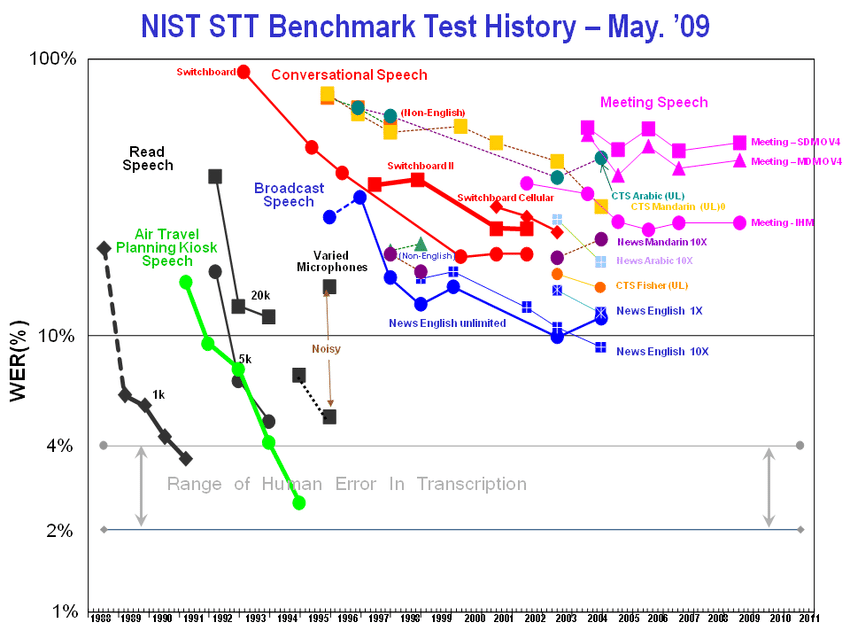 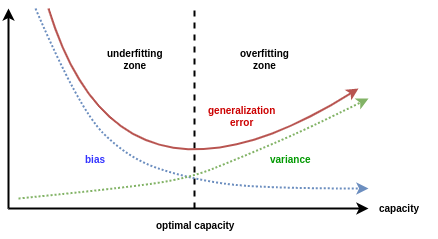 Generalization
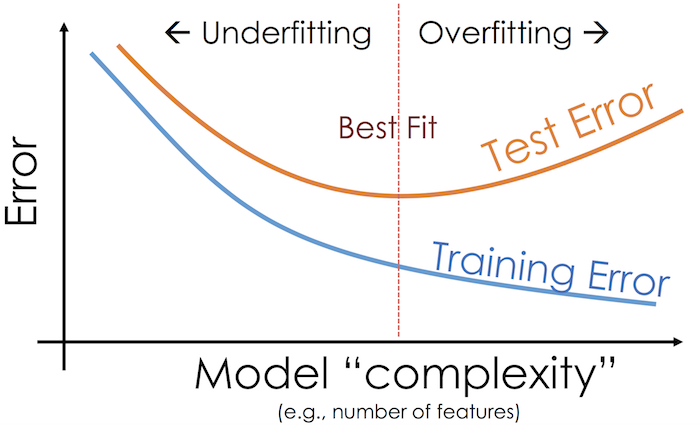 The Bias and Variance Tradeoff
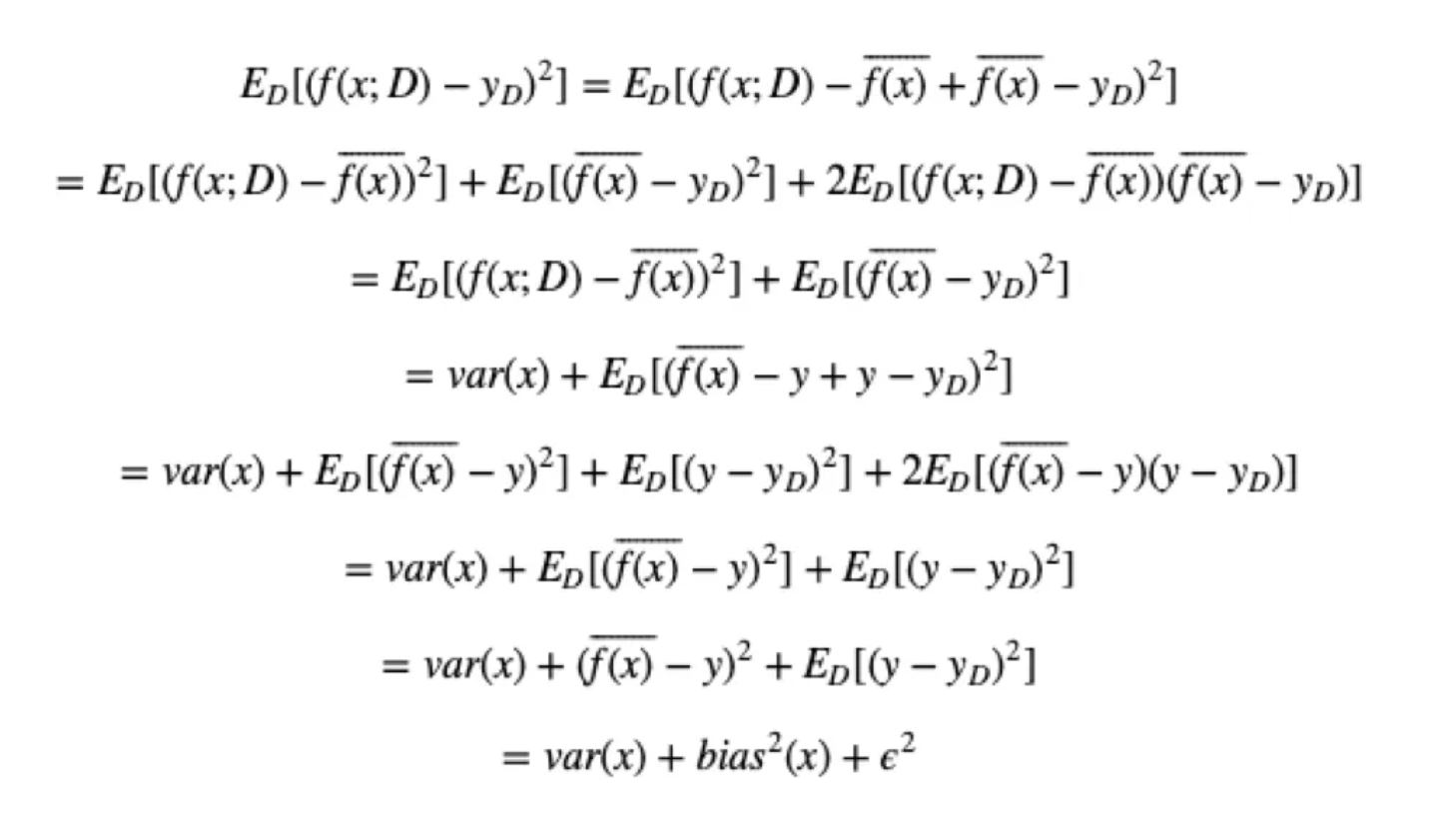 Confusion Matrices
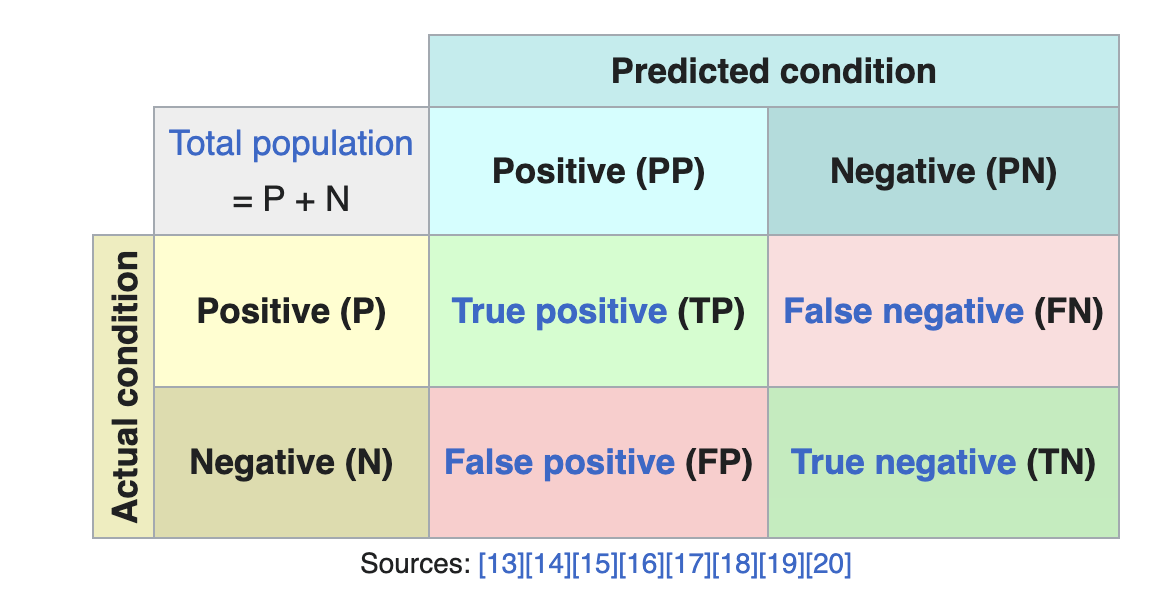 Receiver Operating Characteristics
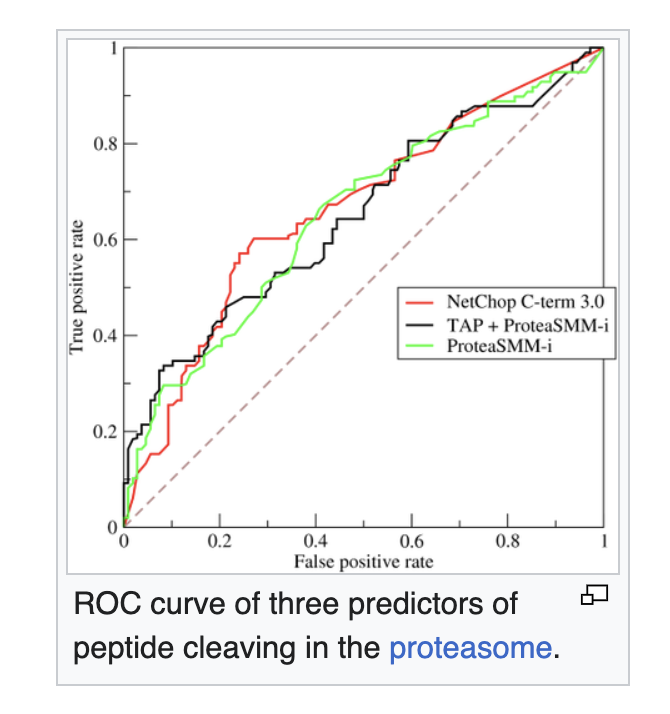 Detection Error Tradeoff (DET) Curves
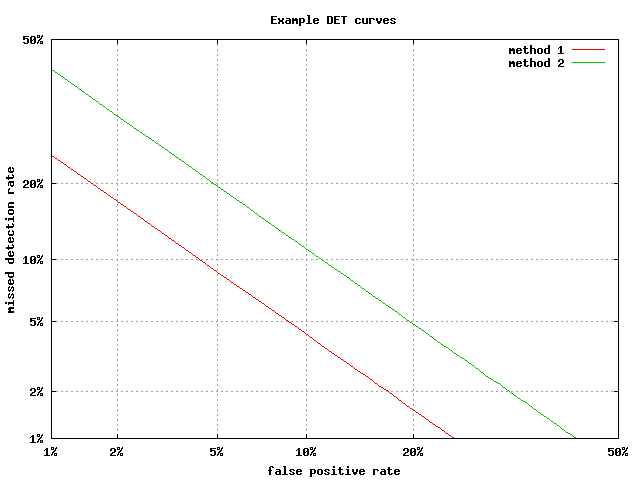 Example: Which System is Better?
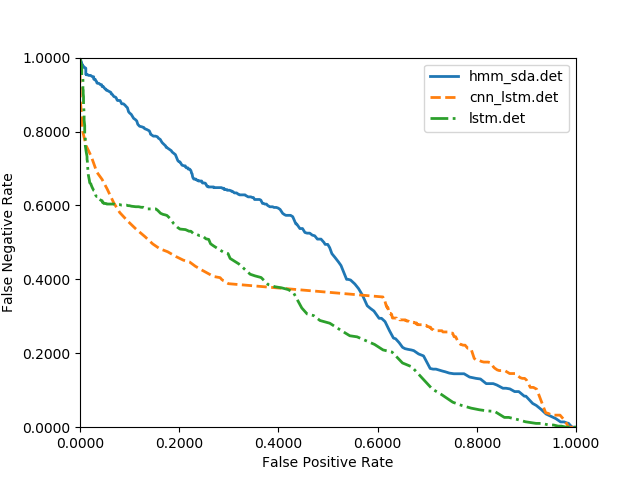 Summary
Generalization: s…
Validation of Temporal Scoring Metricsfor Automatic Seizure Detection
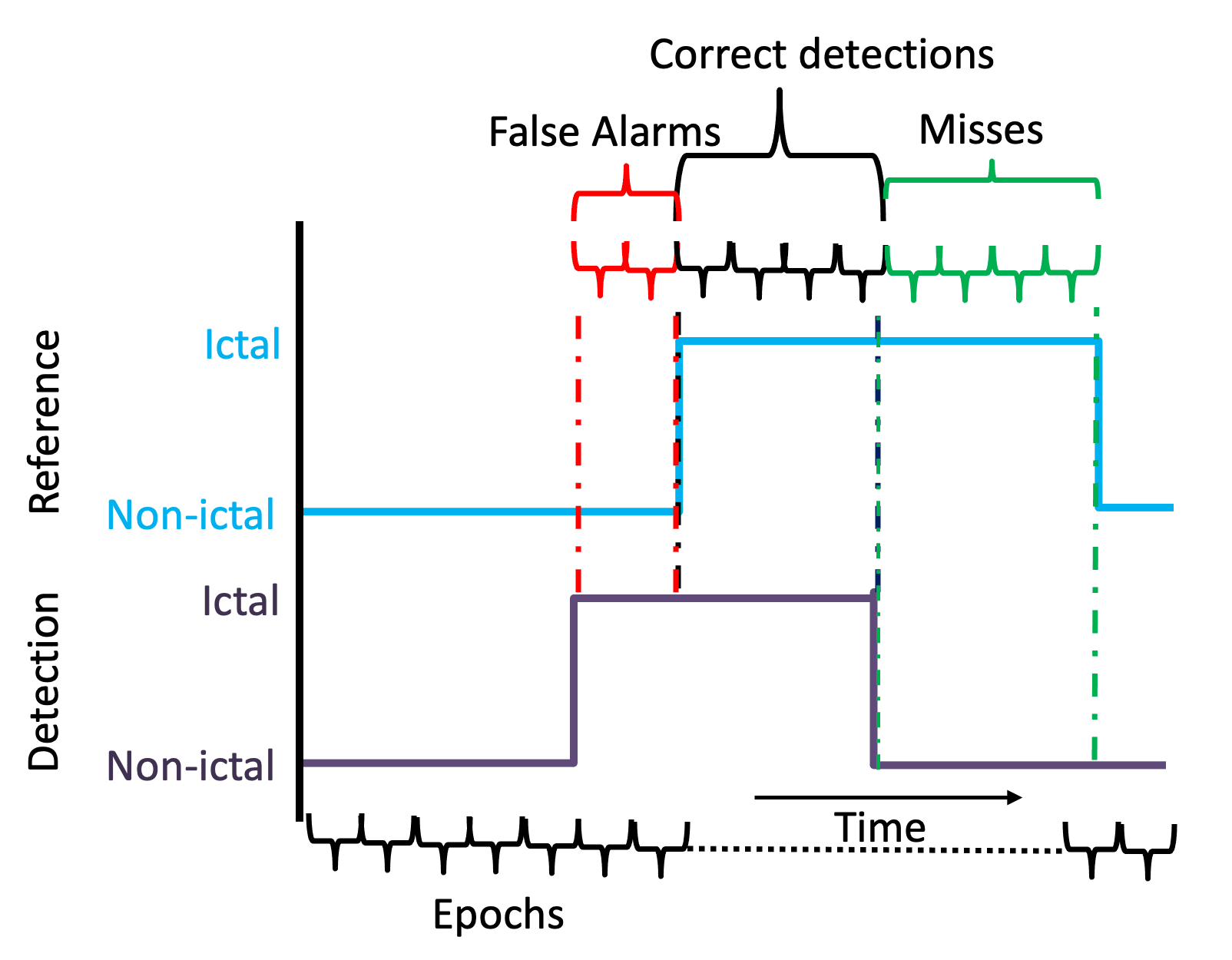 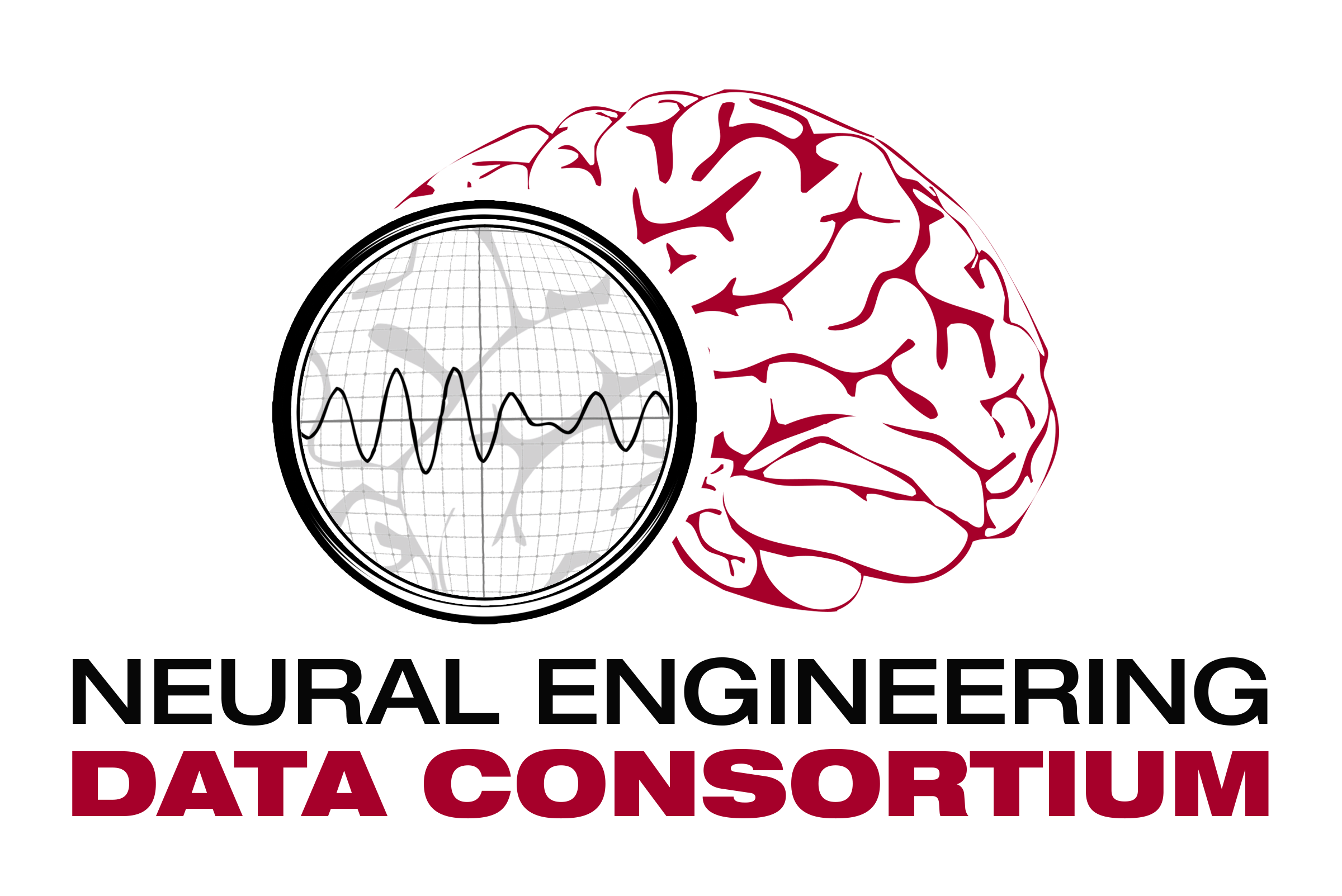 V. ShahI. ObeidJ. Picone
G. EkladiousR. Iskander
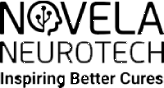 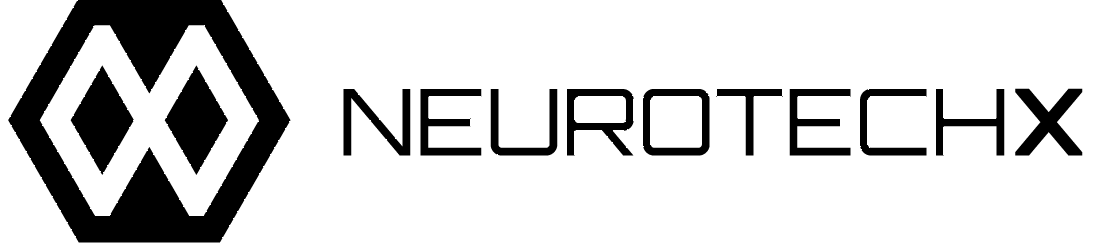 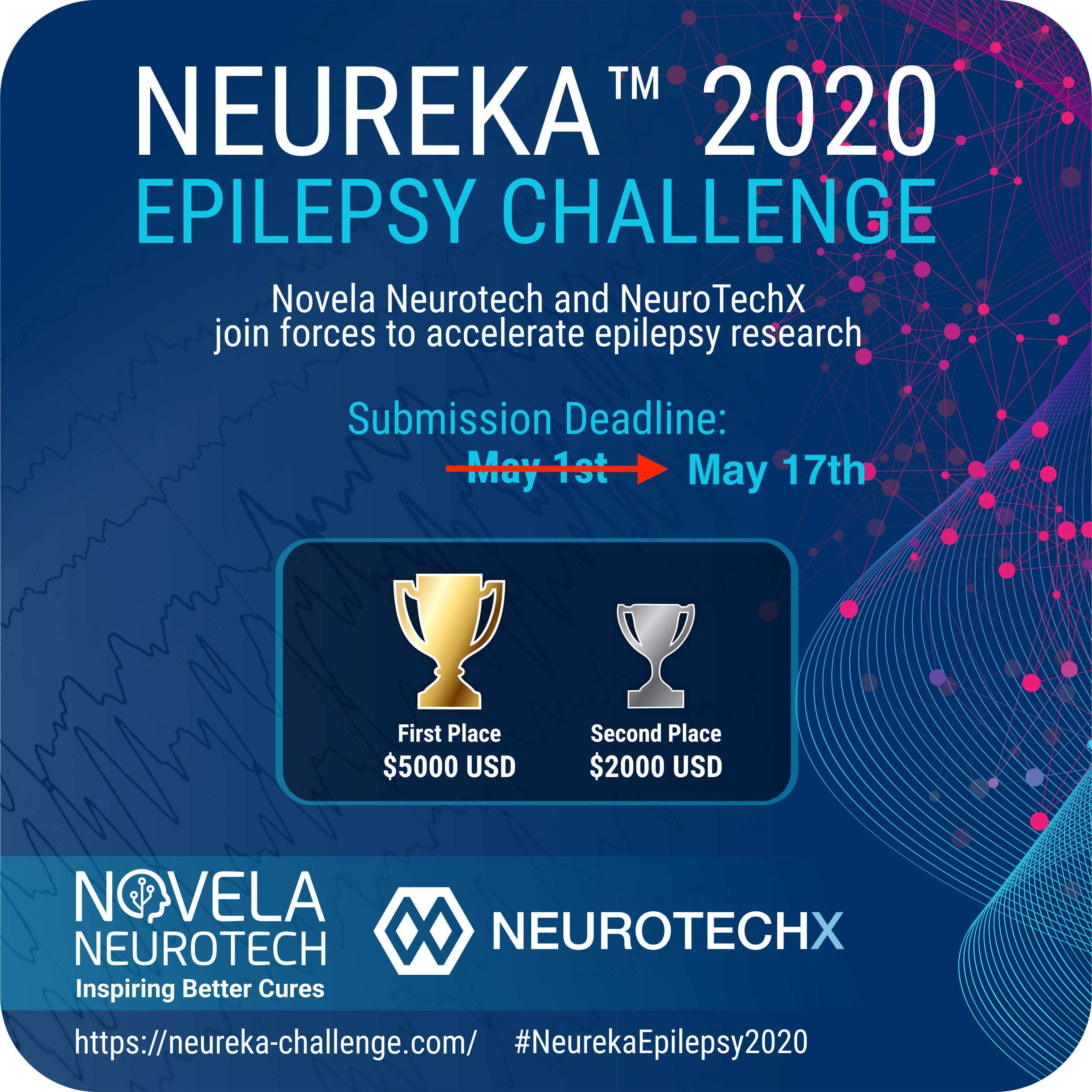 Y. Roy
Abstract
Standardized databases and evaluation metrics accelerate research and technology development by enabling direct comparisons of research results.
The bioengineering community lacks standard evaluation metrics for scoring of sequential decoding algorithms.
The Neureka 2020 Epilepsy Challenge was created to bring a community-wide focus on automated seizure detection and establish meaningful baselines.
In this presentation, we analyze the results of 4 research groups that provided sufficiently detailed results using four evaluation metrics: 
Dynamic Programming Alignment (DPAL)
Epoch Sampling (EPCH)
Any-Overlap Method (OVLP)
Time Aligned Event Scoring (TAES)
We validate the use of the TAES metric because it evaluates partial overlaps and penalizes errors based on a reference event’s duration.
We also demonstrate that scoring a system using multiple metrics gives insight into the system’s behavior that can be used to improve an algorithm and optimally tune it for a specific evaluation metric.
The Neureka™ 2020 Epilepsy Challenge
Open Source Scoring Software
The scoring metrics used for evaluating a system should reflect the performance requirements of an application (e.g., word error rate in speech recognition is highly correlated with the usability of a voice interface).
Clinicians are overwhelmingly emphatic that false alarm rate is the most important criterion for user acceptance.
Clinicians argue that performance goals for seizure detection are 75% sensitivity and 1 false alarm per 24 hours for a system to be usable.
We have introduced open source sequential decoding software that integrates five metrics for measuring similarity and produces a wide variety of popular statistics for evaluating system performance:
https://www.isip.piconepress.com/publications/unpublished/book_sections/2021/springer/metrics/
This software has been used internally for many years and one external evaluation conducted by IBM Research.
The Python implementation of the scoring software can be found at:
https://www.isip.piconepress.com/projects/tuh_eeg/downloads/nedc_eval_eeg
Using the Neureka Challenge data, we have analyzed several of the leading systems and validate the accuracy of our Time-Aligned Event Scoring (TAES) metric, showing it correlates with other measure including DET curves.
Fundamental Scores and Derived Measures
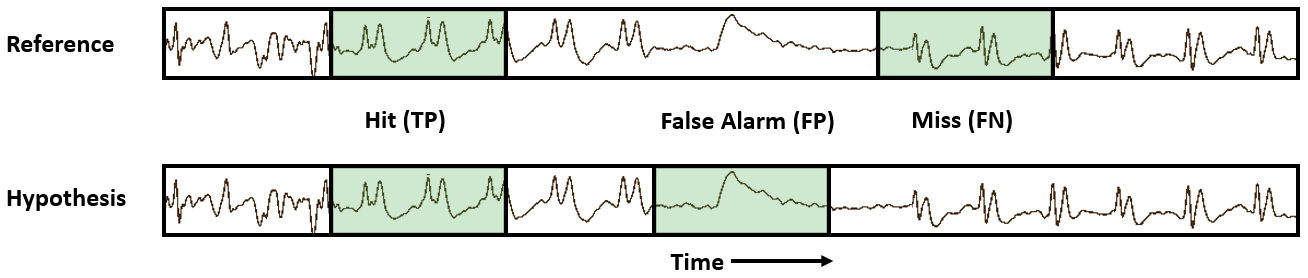 There are 4 fundamental quantities that must be calculated to derive most performance measures:
True Positive (TP)
False Positive (FP)
False Negative (FN)
True Negative (TN)
From these we calculate traditional measures such as:
 Sensitivity =  TP / (TP  + FN)	 Accuracy = (TP+TN)/(TP+FN+TN+FP) 
Specificity = TN / (TN + FP)	 Precision = TP/(TP  + FN) 
There are many ways to compute quantities such as TP and FP. In our scoring software, we introduce four ways to measure errors.
Evaluation Metrics – Dynamic Programming Align. (DPAL)
Popularized in the speech recognition community when time alignments were not available. Computed error rates correlate well with time-aligned results.
Minimizes an edit distance (the Levenshtein distance) to map the hypotheses onto the reference:
Three types of errors are recorded: substitution, deletion and insertion.
A dynamic programming algorithm is used to find the optimal alignment. Weights can be applied to different error classes (we use equal weights).
A fast, simple algorithm with few tunable parameters that can be easily applied to system output.
Alignments do not necessarily reflect the errors that actually occurred, though the aggregated results display the correct trends.
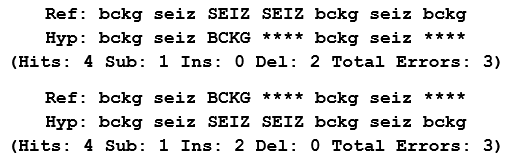 Evaluation Metrics – Epoch-based Sampling (EPCH)
Uses a metric that treats the reference and hypothesis as signals sampled at a fixed frame rate (an epoch):
The epoch duration used for scoring EEG events is 1.0 second.
Fixed-size epochs avoid the problem of disambiguating overlap between reference and hypothesis events (a ‘many to many’ mapping).
Tends to bias scores by weighting longer events more heavily and tends to produce a higher value of specificity.
Since seizure events can be very long, this is a concern.
Also, since each epoch is scored independently, false alarms are very high because each event can generate more than one false alarm.
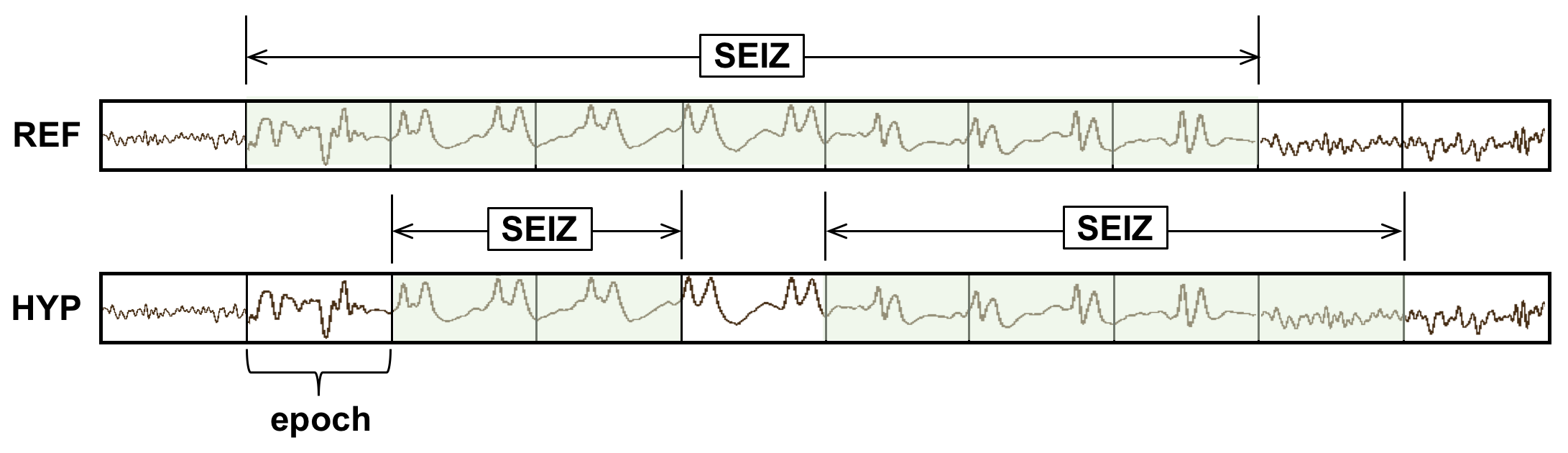 Evaluation Metrics – Any-Overlap (OVLP)
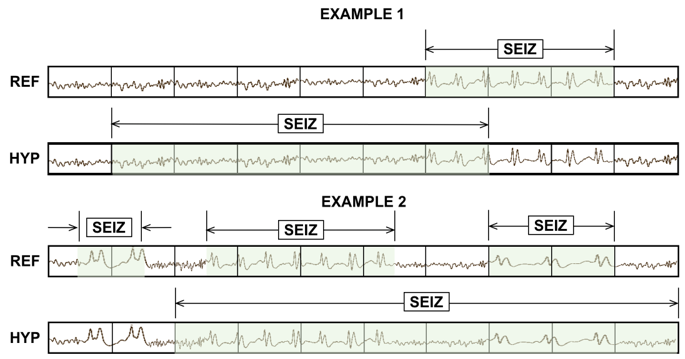 If a hypothesis eventoverlaps within theproximity of the reference event, it is considered a hit.
No penalty when multiple reference events overlap with a single large hypothesis event.
Misses and false alarms are counted when no overlap between hypothesis and reference is found.
Short and long events are weighed equally. 
A very permissive metric that scores a match as correct even though the accuracy of the time alignment might be very poor.
Widely used in the neuroengineering community because it tends to produce a high sensitivity. Used in FDA submissions which has created an overly optimistic view of the accuracy of state of the art systems.
Evaluation Metrics – Time-aligned Event Scoring (TAES)
Similar to EPCH, TAES scores events based on their time-alignments.
A seizure can vary in duration from a few seconds to hours depending on its type and severity. TAES attempts to balance errors on short duration events with errors on long duration events.
The amount ofoverlap is tabulatedfor each error.
Each event is weighed equally bynormalizing the scoreto a range of [0.0,1.0].
Multiple hypothesesthat map to the samereference event areaccumulated intoa single score.
Multiple reference events that map to the same hypothesis event add FP errors for all but the first event.
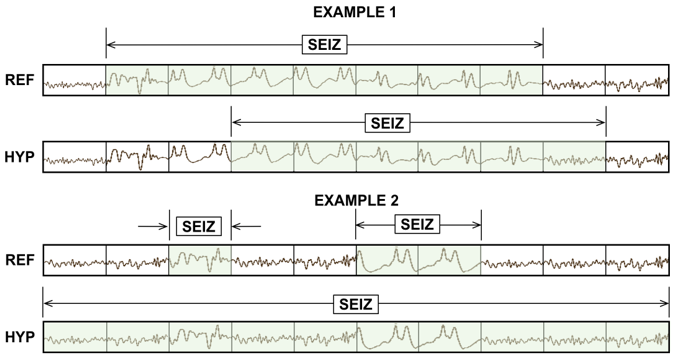 System Performance – Neureka Leaderboard
sia
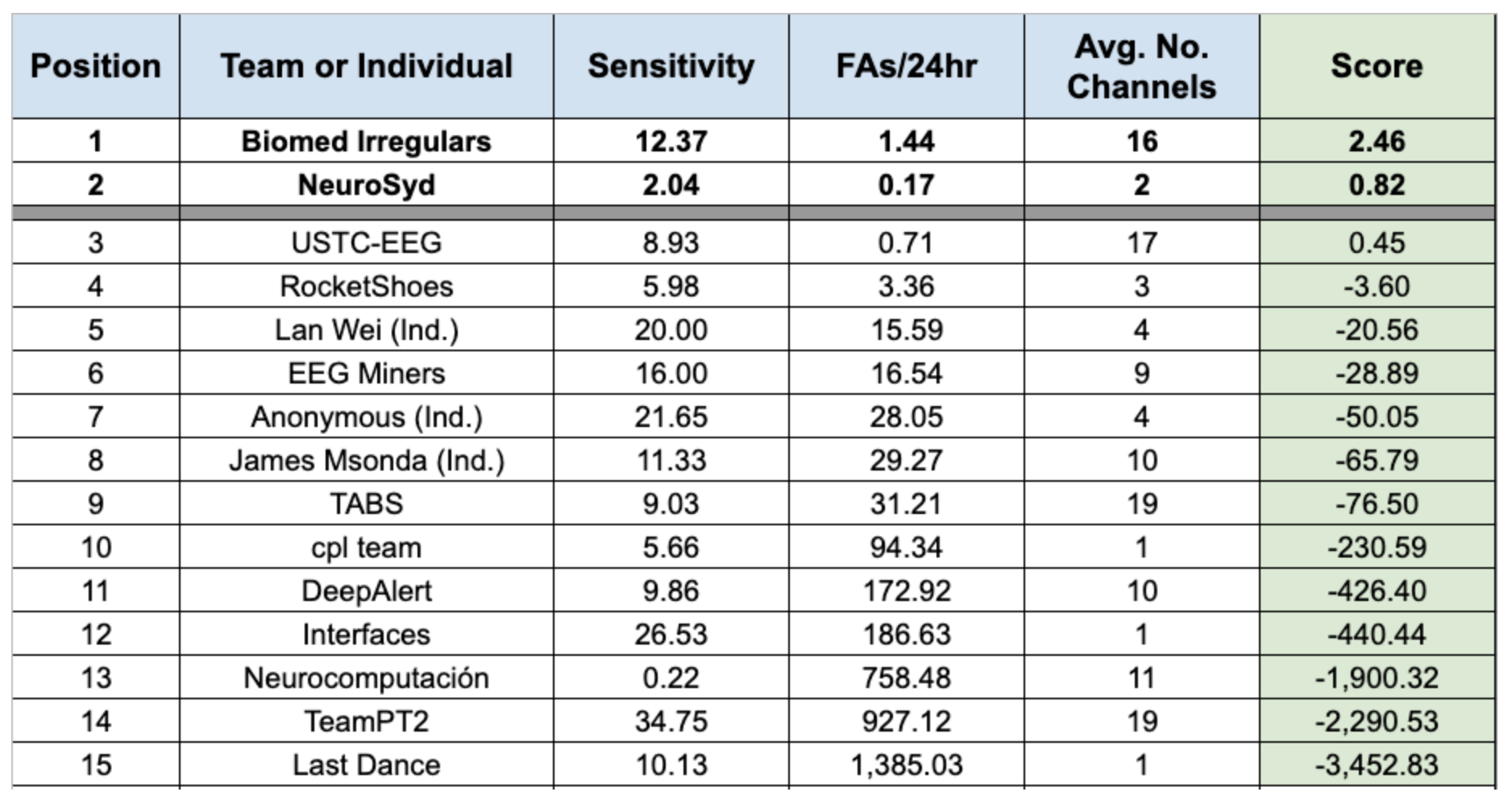 pnc98
1zk
yff
Analysis of Several Selected Neureka Contributions (dev)
All sites were invited to submit detailed results. Only four external sites participated: Lan Wei (1zk), NeuroSyd (pnc98), EEG miners (yff) and Biomed Irregulars (sia).
We also included an internallydeveloped system (nedc).
Some sites could not producedetailed hypothesis files necessary for analysis 
Comparisons using multiple evaluation metrics gives greater insight into a system’s behavior.
nedc and 1zk are balancedand have the highest sensitivities but higher FA rates.
pnc98 was biased to have alow FA rate. It is conservativein how it assigns an onset.
Analysis of Several Selected Neureka Contributions (dev)
1zk performs well on isolated events because FA rates for all metrics are comparable. The difference between OVLP and TAES sensitivities suggest that while parts of an event are identified correctly, the alignments are off.
pnc98 is conservative in detectingboundaries and only correctlyidentifies the center regionof an event.
yff detects regions which extendbeyond the boundaries of anevent. This is inferred by comparing OVLP FA rates with TAES and EPCH FA rates.
nedc tends to generate a singlelong hypothesis that maps tomultiple reference events, whichcan be seen by difference in FA rates for OVLP and TAES.
Overall performance was better onthe eval set than the dev sets which suggests the eval set is relatively easier.
DET Analysis: nedc vs. sia (eval)
Many sites could not provide datasuitable for DET curve analysis because their systems did not output a ‘confidence’:
sia has a low FA rate at the expense of sensitivity.
nedc has a higher sensitivity and a higher FA rate.
In cases like this, performance must be compared using a DET curve:
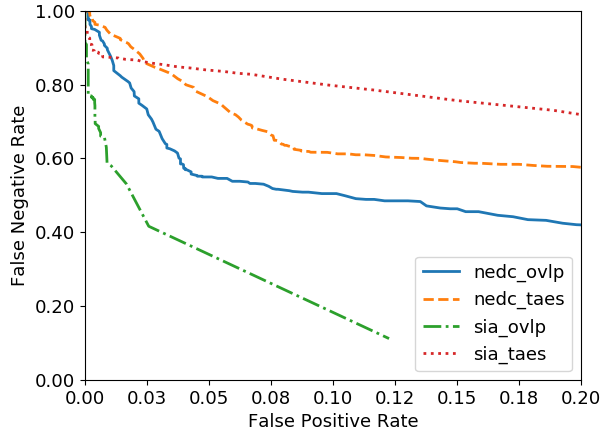 Statistical Analysis: nedc vs. sia
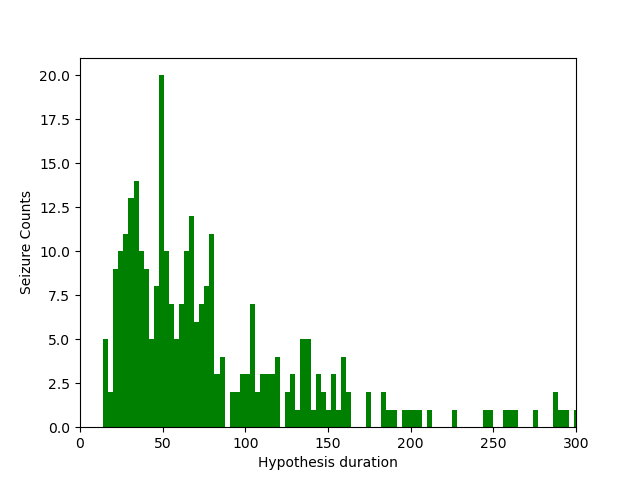 Hypothesis event durations for nedc and sia are significantly different.
A distribution of event durations for both systems are shown to the right.
The sia system detects seizures which are mostly in the range of 15-40 seconds in duration.
The nedc system detects seizures for durations as low as 4 seconds.
The sia system is very careful with overdetection and performs well with mid-duration seizure events.
The nedc system provides more balanced performance across metrics whereas the sia system performs better where time-alignment and partial overlaps are important.
System: nedc
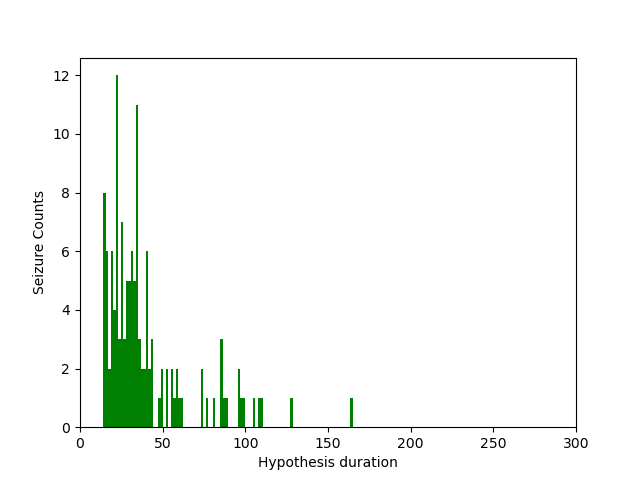 System: sia
Statistical Analysis
Pairwise Pearson’s correlation coefficient was calculated for all four metrics for all 16 submissions.
OVLP and DPAL are highly correlated.
DPAL and EPCH show very low correlation in terms of both sensitivity and specificity.
EPCH and TAES show higher correlation in terms of sensitivity but EPCH fails to correlate well with the other metrics.
TAES combines salient features of the other metrics and provides a more accurate view of overall performance.
Summary
Seizure events can vary significantly in duration. Each event should be weighed equally regardless of its duration to avoid bias.
Traditional metrics, such as OVLP, are too lenient when it comes to assessing the time alignment of a hypothesis.
TAES, by scoring partial overlaps and weighing seizure events equally, was designed to evaluate systems where time-alignments are crucial and ‘many-to-many’ mappings between reference and hypothesis events are required.
Analyzing systems using multiple scoring metrics can provide insight into a system’s behavior without the need for extensive manual error analysis.
Standardization of scoring software in the research community is an important step towards accelerating progress and establishing statistically significant advances.
Many modern machine learning algorithms, when properly evaluated, are marginally different on difficult tasks such as seizure prediction. Real world challenges such as artifacts and event segmentation dominate system performance.
Neureka™ 2020 Epilepsy Challenge demonstrated that the TAES metric is a viable alternative to traditional scoring metrics.
Acknowledgments
The Neureka 2020 Epilepsy Challenge was made by possible by a generous grant from Novela Neurotech (https://www.novelaneuro.com).
The research reported in this publication by the Neural Engineering Data Consortium was most recently supported by the National Science Foundation Partnership for Innovation award number IIP-1827565 and the Pennsylvania Commonwealth Universal Research Enhancement Program (PA CURE). Any opinions, findings, and conclusions or recommendations expressed in this material are those of the author(s) and do not necessarily reflect the official views of any of these organizations.
References
The Neureka Challenge:
Y. Roy, R. Iskander, and J. Picone, “The Neureka® 2020 Epilepsy Challenge,” NeuroTechX, 2020. [Online]. Available: https://neureka-challenge.com/. [Accessed: 01-Jul-2020].
V. Shah et al., “The Temple University Hospital Seizure Detection Corpus,” Front. Neuroinform., vol. 12, pp. 1–6, 2018.
I. Obeid and J. Picone, “Machine Learning Approaches to Automatic Interpretation of EEGs,” in Biomedical Signal Processing in Big Data, 1st ed., E. Sejdik and T. Falk, Eds. Boca Raton, Florida, USA: CRC Press, 2017 (in press).
V. Shah, M. Golmohammadi, I. Obeid, and J. Picone, “Objective Evaluation Metrics for Automatic Classification of EEG Events,” in Signal Processing in Medicine and Biology: Emerging Trends in Research and Applications, 1st ed., I. Obeid, I. Selesnick, and J. Picone, Eds. New York City, New York, USA: Springer, 2021, pp. 1–26.
V. Shah and J. Picone, “NEDC Eval EEG: A Comprehensive Scoring Package for Sequential Decoding of Multichannel Signals,” The TUH EEG Project Web Site, 2019. [Online]. Available: https://www.isip.piconepress.com/projects/tuh_eeg/downloads/nedc_eval_eeg/. [Accessed: 01-Jul-2020].
Participants:
nedc: M. Golmohammadi, V. Shah, I. Obeid, and J. Picone, “Deep Learning Approaches for Automatic Seizure Detection from Scalp Electroencephalograms,” in Signal Processing in Medicine and Biology: Emerging Trends in Research and Applications, 1st ed., I. Obeid, I. Selesnick, and J. Picone, Eds. New York, New York, USA: Springer, 2020, pp. 233–274.
lwei: L. Wei and C. Mooney, “An Automatic Seizure Detection Method for Clinical EEG data,” in Proceedings of the IEEE Signal Processing in Medicine and Biology Symposium (SPMB), 2020.
pnc98: Y. Yang, N. D. Truong, C. Maher, A. Nikpour, and O. Kavehei, “Two-Channel Epileptic Seizure Detection with Blended Multi-Time Segments Electroencephalography (EEG) Spectrogram,” in Proceedings of the IEEE Signal Processing in Medicine and Biology Symposium (SPMB), 2020.
yff: T. Anand, M. G. Kumar, M. Sur, R. Aghoram, and H. Murphy, “Seizure Detection Using Time Delay Neural Networks and LSTM,” in Proceedings of the IEEE Signal Processing in Medicine and Biology Symposium (SPMB), 2020.
sia: C. Chatzichristos et al., “Epileptic Seizure Detection in EEG via Fusion of Multi-View Attention-Gated U-net Deep Neural Networks,” in Proceedings of the IEEE Signal Processing in Medicine and Biology Symposium (SPMB), 2020.